ЦЕННОСТНОЕ ПРЕДЛОЖЕНИЕ
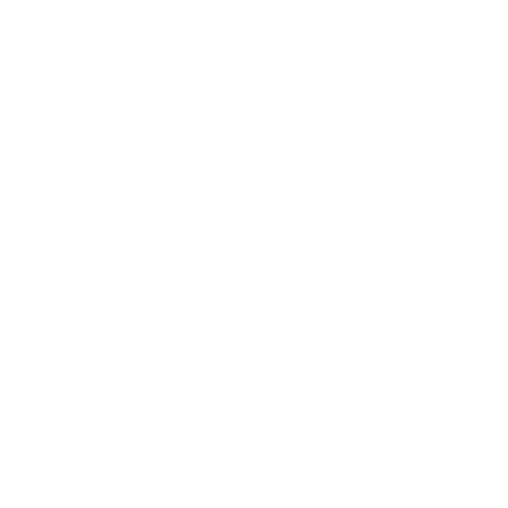 Мы компания «Здоровый пародонт»
Помогаем клиентам, страдающим заболеваниями тканей пародонта на разных стадиях заболевания
Данные лица, находятся в ситуации различных заболеваний пародонта, которые приносят много неудобств данной категории 
Решить данную проблему можно благодаря систематическому массажу дёсен
С помощью электрического массажёра для десен 
И получить здоровые десна с меньшей нагрузкой на организм